TITLE
Journal Club Presentation
Name
Date
Study Overview
Study Overview – Introduction
Study Overview – Rationale
Study Overview – Primary Goals
Study Overview - Methods
Study Overview – Results
Study Overview – Authors’ Conclusion
Study Analysis – Authors/Introduction
Potential conflicts of interest?
Conflict of Interest Disclosures:

Funding:

Role of Sponsor:

Additional Contributions:
Study Analysis – Authors/Introduction
Appropriate background and rationale?

Stated objective/hypothesis consistent with the research question to be addressed?
Stated Objectives:

Research Question:
Study Analysis – Methods
Study Design and Recruitment:
Study Analysis - Methods
Patients/Subjects

Screening:
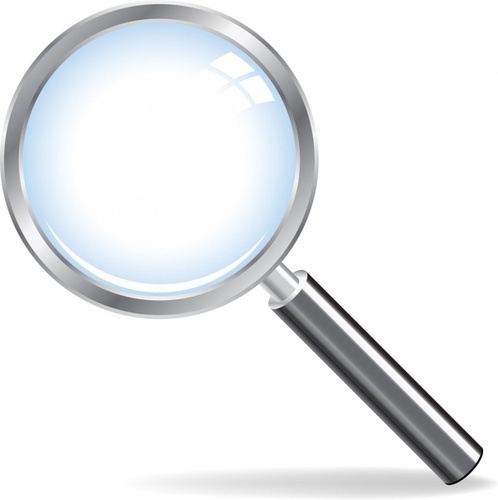 Study Analysis – Methods
Regimens:
Study Analysis – Methods
Regimens
[Speaker Notes: No comment on background/established evidence for protocols]
Study Analysis – Methods
Research Assessments:

Data Handling:
Study Overview – Methods
Primary Outcome Measures:

Secondary Outcome Measures:
Study Overview – Methods
Statistical Analysis:
Study Analysis – Results
Statistical or clinical significance?

How reliable are the results?
Study Analysis – Results
Follow-up Rates:

Deaths:
Study Analysis – Discussion/Conclusion
Were the results appropriately interpreted?
Study Analysis – Discussion/Conclusion
Did the authors adequately explain key limitations or discrepancies from other studies?
Study Analysis – Discussion/Conclusion
Were the author’s conclusions consistent with the results and study limitations?
Study Conclusion
Are the results valid?

Internal Validity:
Was the assignment of patients to treatments randomised?
Were the groups similar at the start of the trial?
Aside from the allocated treatment, were groups treated equally?
Study Conclusion
Are the results valid?
Internal Validity Cont’d:
Were all patients who entered the trial accounted for? Were they analyzed in the groups to which they were randomised?
Were measures objective or were the patients and clinicians kept “blind” to which treatment was being received?
Study Conclusion
Are the results generalizable to practice?
Study Conclusion
Do they correspond to available literature?
Study Conclusion
In short, will these findings change clinical practice?
Study Conclusion
Need for future investigation and research?
Protocol Dissemination:
Improved retention:
Future studies:
References
Questions/Discussion